TEKNOLOJİ BAĞIMLILIĞI
BOSTANCIK ANADOLU LİSESİ REHBERLİK SERVİSİ
TEKNOLOJİNİN ÖZGÜRLÜĞÜNÜ 




ELİNDEN ALMASINA İZİN VERME!!
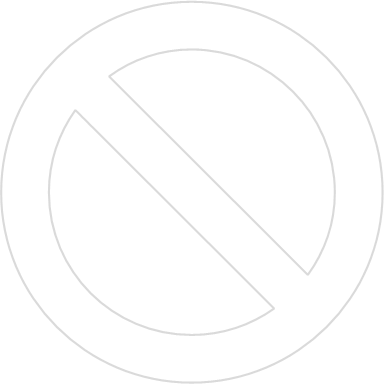 BAĞIMLILIK NEDİR??
Bağımlılık, kişinin kullandığı bir nesne veya yaptığı bir eylem üzerinde kontrolünü kaybetmesi ve  onsuz bir yaşam sürememeye başlamasıdır. 

Kullanım ve davranış hayatın ciddi bir bölümünü kaplar, kişi yapmak zorunda olduğu işler ve ilişkiler dışında bütün vaktini ve  fiziksel enerjisini büyük oranda bağımlı olduğu  eyleme yatırır.
TEKNOLOJİ BAĞIMLILIĞI NEDİR??
Teknoloji bağımlılığı, teknolojiyi kullanmada ve onunla ilişkide kişinin iradesini kaybetmesi, kendini denetleyememesi  ve onsuz bir yaşam sürememeye  başlaması hâlidir.
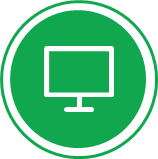 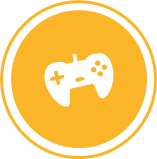 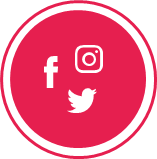 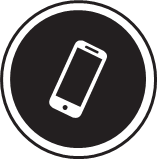 BELİRTİLERİ NELER OLABİLİR??
Teknoloji başında harcanan vaktin giderek artması  
Teknolojiden uzak kalınca huzursuzluk, uykusuzluk, öfke gibi yoksunluk belirtilerinin ortaya çıkması 
Ruhsal, sosyal, adli ya da bedensel  bir sorun oluşturmasına rağmen  teknolojinin kullanılmaya devam edilmesi
Planlanandan daha fazla teknoloji karşısında kalınması
Teknoloji başında geçirilen vakitle ilgili kontrolün kaybedilmesi 
Teknolojinin, sorumlulukların (iş, okul, aile, bireysel temizlik gibi) yerine getirilmesini engellemesi
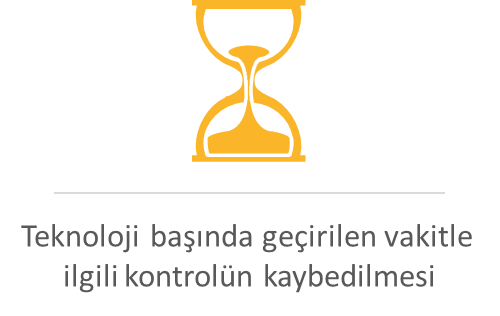 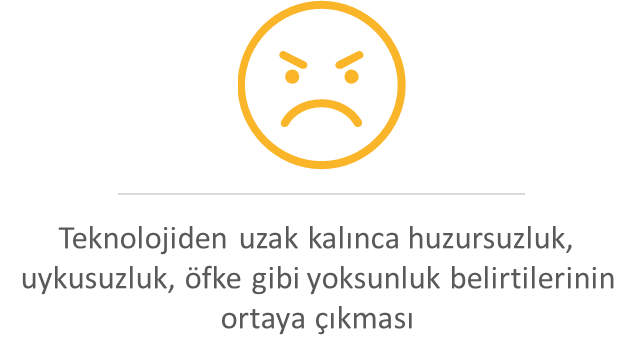 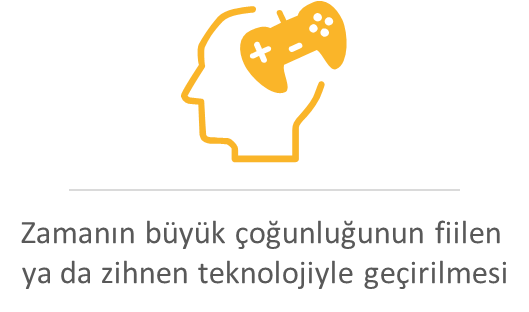 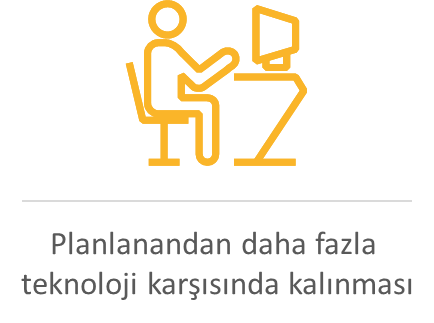 BAĞIMLILIĞIN SEBEPLERİNİ İNCELEYELİM
KİMLER RİSK ALTINDADIR??
Spordan uzak duran ve hareketsiz yaşamı  tercih edenler
Olumsuz ve bağımlı arkadaş çevresi bulunanlar
Arkadaş edinme, iletişim kurma ve iletişimi  devam ettirme becerileri az olanlar
Aile içi çatışmalar yaşayan, sağlıklı  iletişimi olmayan aile üyeleri
Hayatlarında kaliteli vakit geçirebileceği  aktiviteler bulunmayanlar
Aileleri, teknolojiyi olumsuz ve bilinçsiz kullanan bireyler
BAĞIMLILIĞIN SONUÇLARI NELERDİR??
Obezite, sırt ve boyun ağrıları, duruş bozuklukları, göz kuruluğu vb. fiziksel rahatsızlıklar 
Dikkat eksikliği
İnternetteki arkadaşlıkları fiziksel arkadaşlıklara tercih etme
Sosyal kaygı düzeyinde ve saldırganlık davranışlarında yükselme
Giderek yalnızlaşma ve yüz yüze ilişki kurmakta güçlük yaşama
Sürekli uykusuz ve yorgun görünmeler
Sosyal gelişimde önemli ölçüde gerileme
NE YAPMALISINIZ??
ALTERNATİFLER OLUŞTURUN
ZAMAN SINIRLAMASI ŞART
HEP OTURMAK OLMAZ!
HEDEFLER KOYUN.
NE YAPMALISINIZ??
YENİ AKTİVİTELER BULUN.
SOSYALLEŞİN 
GEREKTİĞİNDE YARDIM İSTEYİN!
DIŞ DURDURUCULAR KULLANIN.
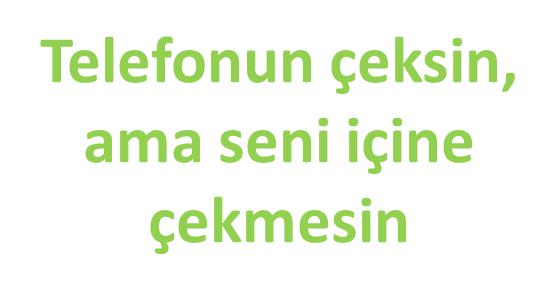 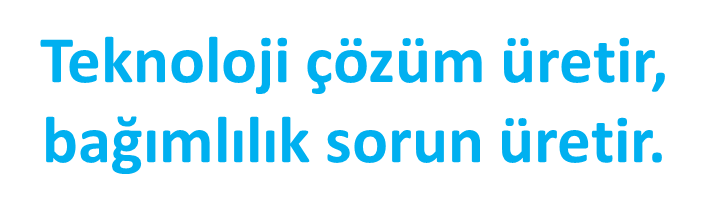 Sıfır teknoloji değil,
sınırsız teknoloji değil,
yeterince teknoloji.
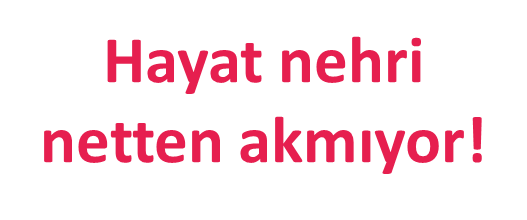 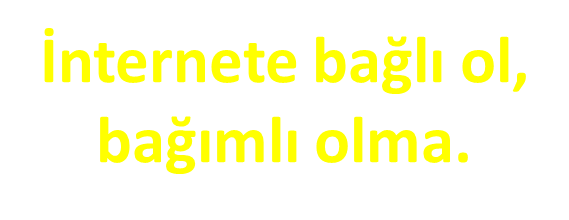 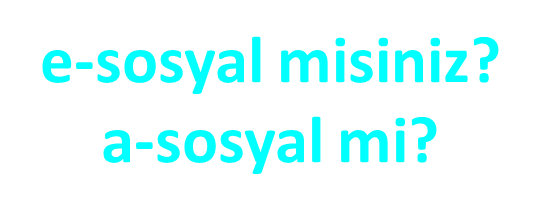 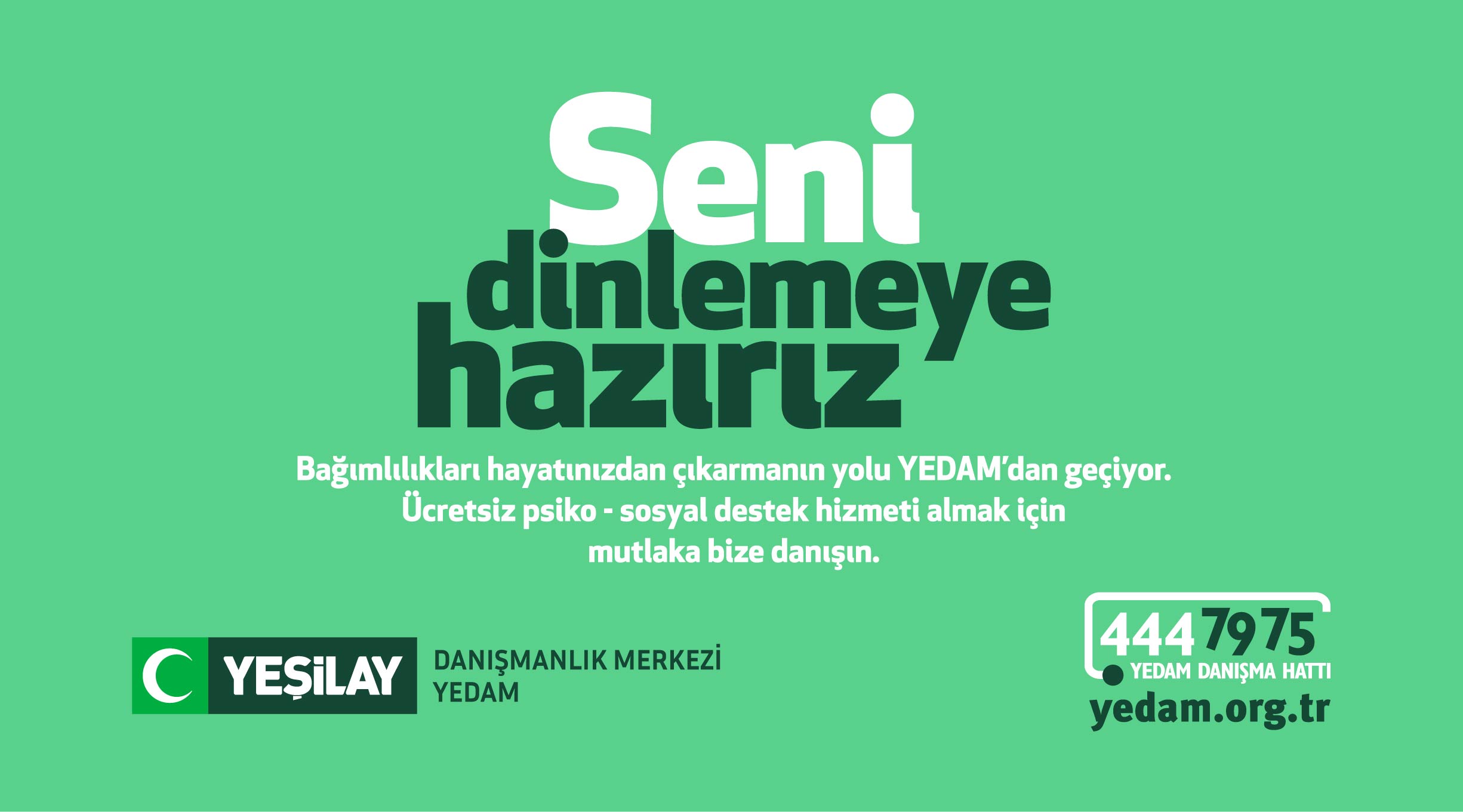 BİZİ DİNLEDİĞİNİZ İÇİN TEŞEKKÜR EDERİZZ 